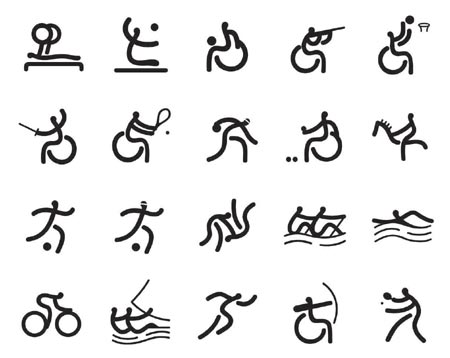 Paralympijské hry
Obecné informace
Paralympijské hry (zkráceně také para(o)lympiáda) jsou vícesportovní událostí určenou pro sportovce s trvalým tělesným, mentálním a senzorickým zdravotním postižením.
Paralympijské hry se konají jednou za čtyři roky vždy po olympijských hrách a řídí je Mezinárodní paralympijský výbor.
V České republice zastřešuje aktivity související s nominací na paralympiádu Český paralympijský výbor.
Historie
Vznikly zásluhou Sira Ludwiga Guttmana, anglického neurochirurga, který v roce 1948 zorganizoval Mezinárodní hry vozíčkářů. 
Další záměrný pokus o paralympiádu proběhl v roce 1960 v Římě. Paralympijské hry tehdy proběhly po XVII. Olympijských hrách a zúčastnilo se jich 400 handicapovaných sportovců z 23 zemí.
První předobraz dnešních paralympiád se konal v roce 1976 v Ornsköldviku ve Švédsku.
Deaflympiáda
Dříve „Světové hry neslyšících“
Deaflympiády vzhledem ke specifickému způsobu komunikace konají vždy samostatně a neslyšící sportovci již nejsou dále členěni jako u ostatních typů postižení.
Soutěžními disciplinami letních deaflympiád jsou: atletika, badminton, basketbal, bowling, cyklistika, fotbal, házená, orientační běh, plavání, stolní tenis, střelba, tenis, vodní polo, volejbal, zápas.
První zimní deaflympiáda se konala v roce 1949 v Seefeldu a poslední v roce 2003 ve švédském Sundsvallu.
Na zimních deaflympiádách se soutěží v alpském lyžování, běhu na lyžích, ledním hokeji a snowboardingu.
Letní sporty
Lukostřelba
Atletika
Boccia
Cyklistika
Paradrezura
Fotbal
Goalball
Judo
Powerlifting
Veslování
Vodáctví
Střelba
Plavání
Stolní tenis
Volejbal (sezení)
Basketball (vozíčkáři)
Šerm (vozíčkáři)
Rugby (vozíčkáři)
Tenis (vozíčkáři)
Lukostřelba
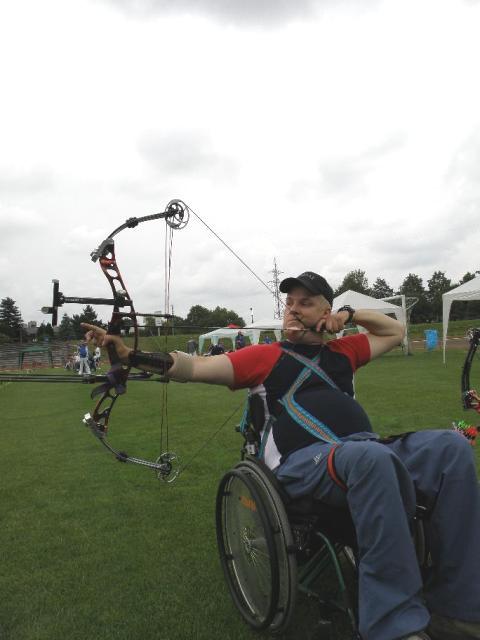 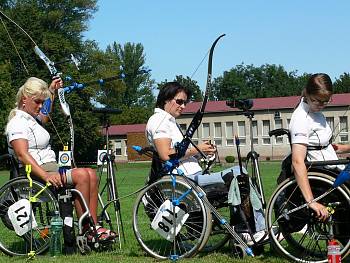 Atletika
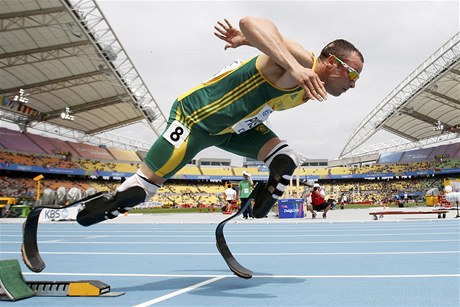 Boccia
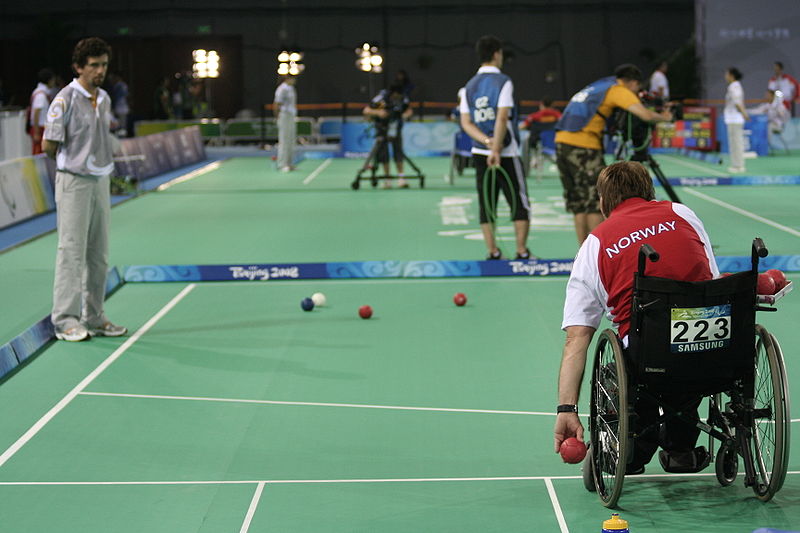 Cyklistika
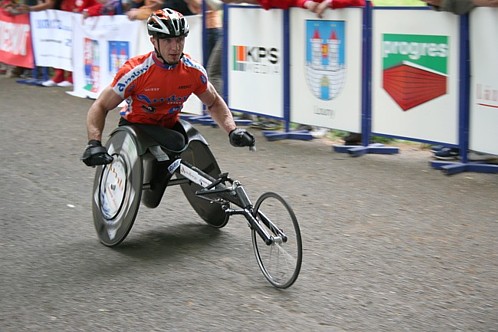 Paradrezura
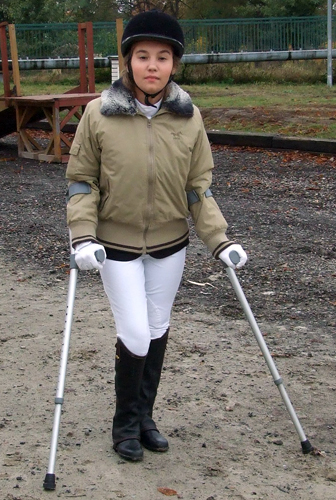 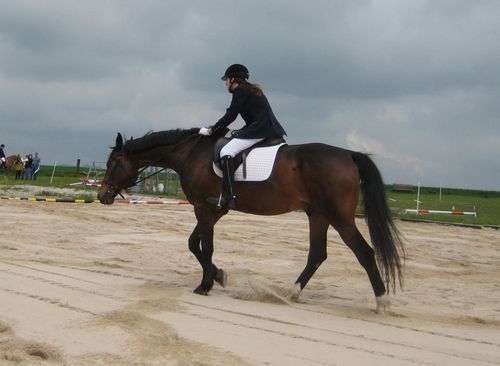 Fotbal
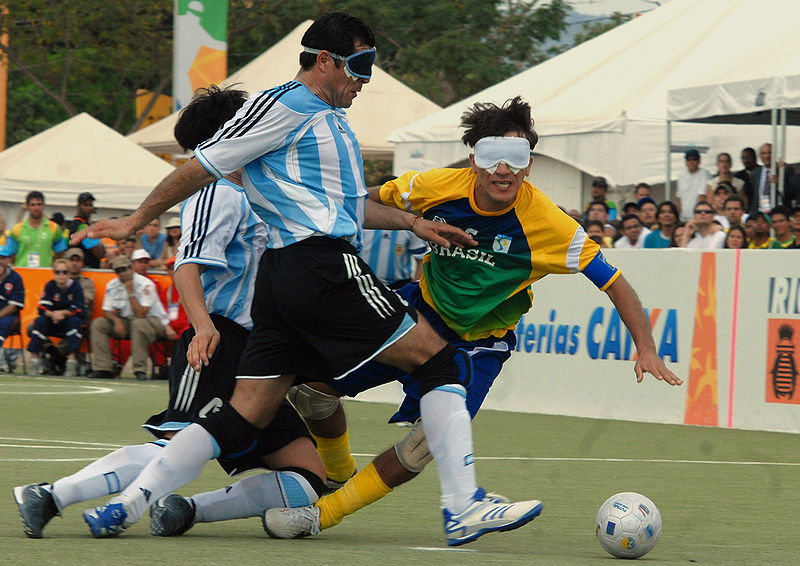 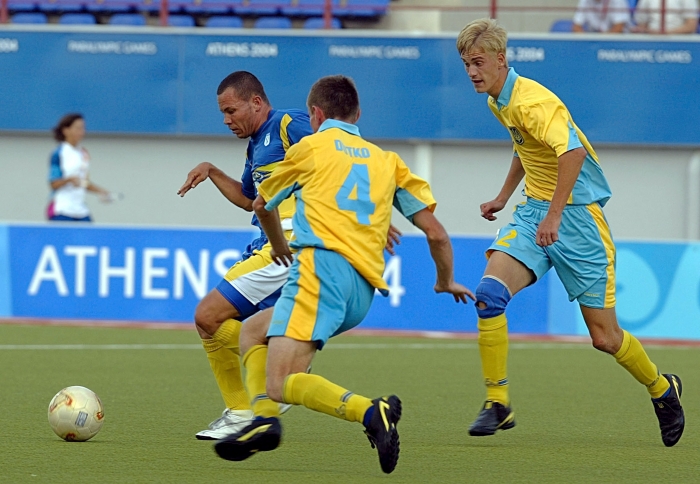 Goalball
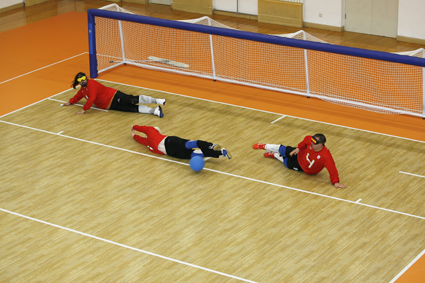 Judo
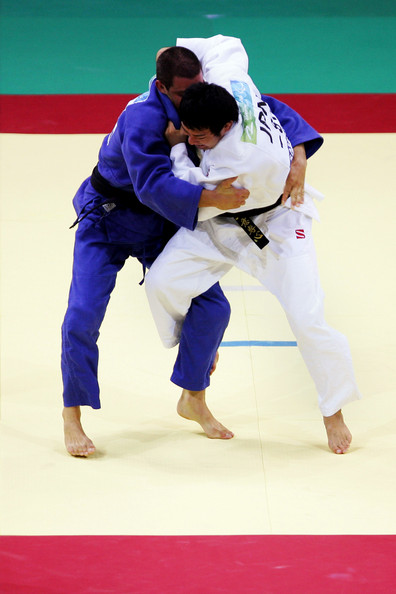 Plavání
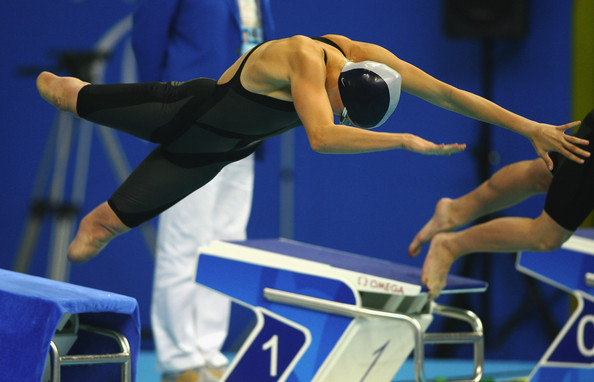 Stolní tenis
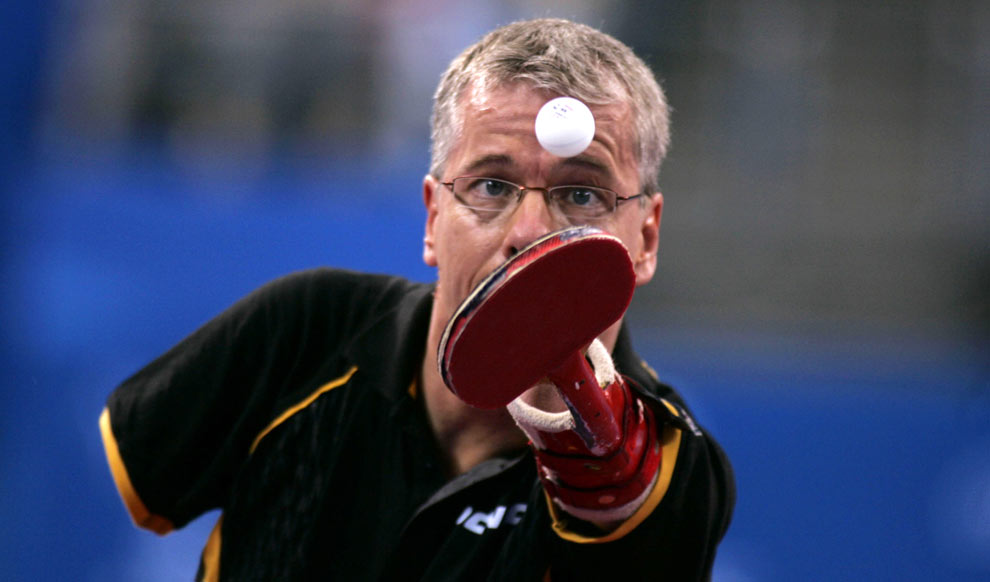 Volejbal
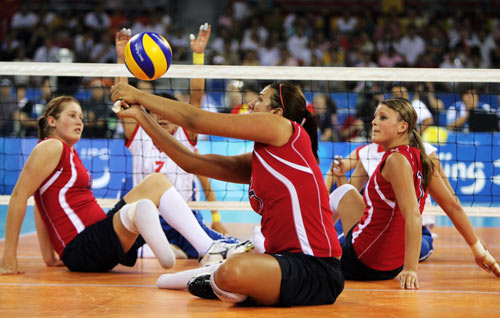 Basketbal
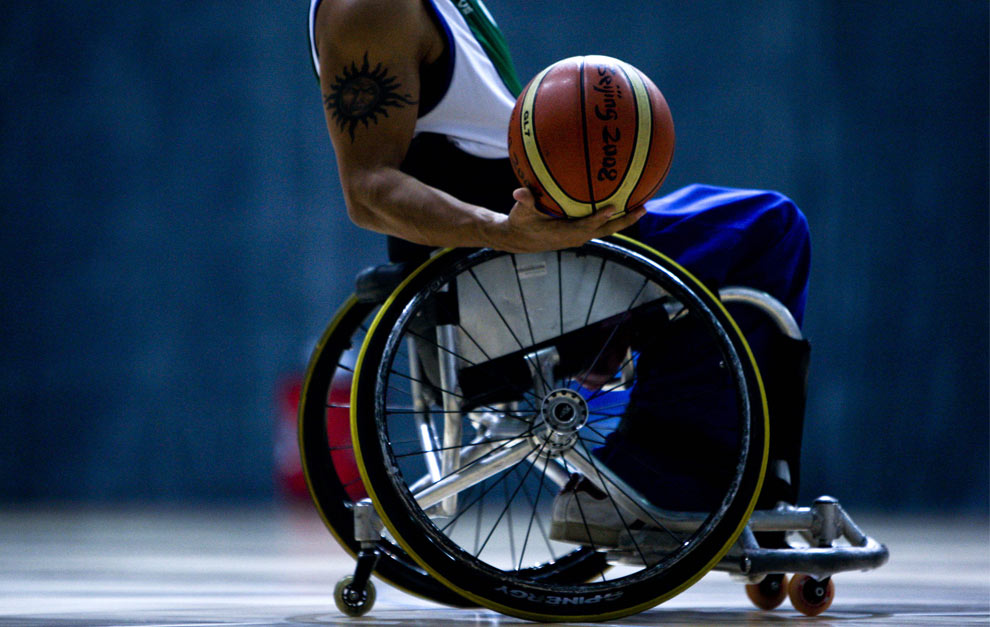 Šerm
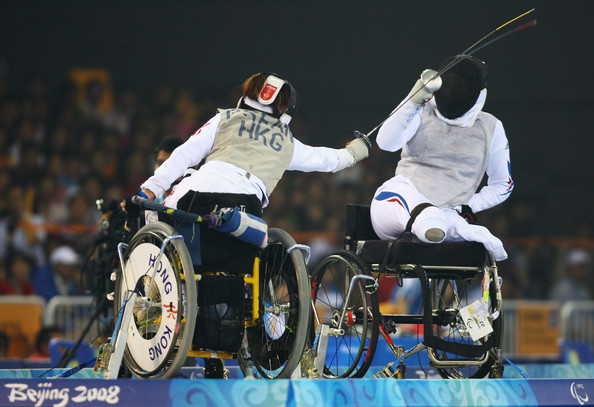 Rugby
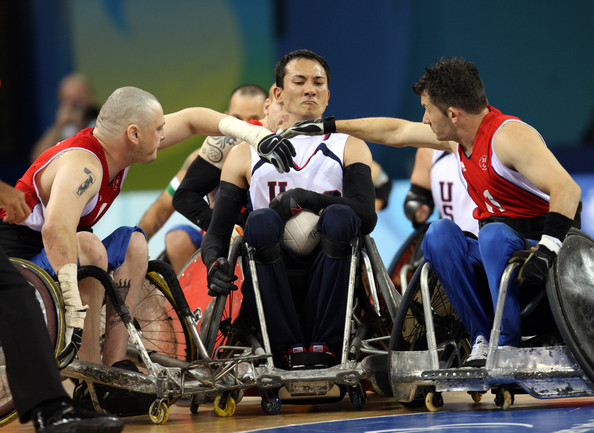 Zimní sporty
Lyžování
Hokej
Běh na lyžích
Curling
Lyžovaní
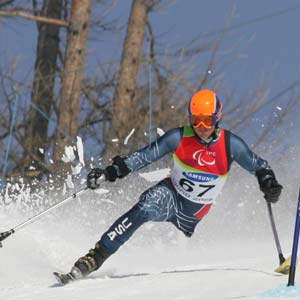 Hokej
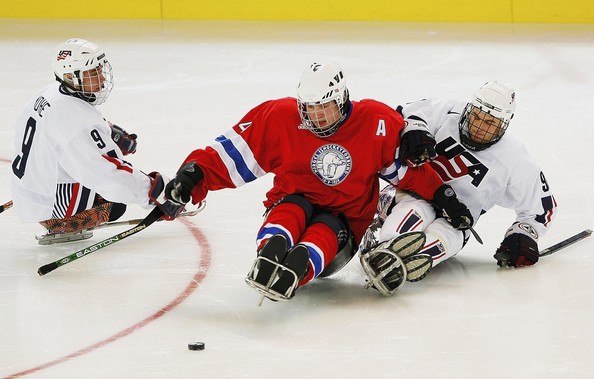 Běh na lyžích
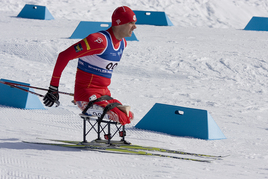 Curling
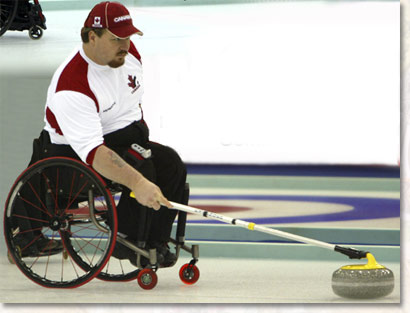 Který sportovec vydává větší fyzický výkon? Paralympionik nebo Olympionik?